Srf konsulterna
Är den äldsta och ledande branschorganisationen för redovisnings- och lönekonsulter i Sverige. 
Auktoriserar redovisningskonsulter och lönekonsulter.
Är den ledande utbildaren i redovisnings- och lönebranschen.
Är en ideell förening, grundad 1936.
Har ca 6 000 medlemmar, varav ca 4 000 är Auktoriserade Redovisningskonsulter och Lönekonsulter.
Srf konsulternas medlemsföretag bistår cirka 350 000 svenska och utländska företag och finns över hela landet.
Srf konsulterna påverkar branschen
Srf konsulterna bevakar förändringar inom ekonomi och löneområdet och påverkar lagstiftningen genom remissarbete och samarbeten med flera myndigheter och organisationer. Srf konsulterna har representanter i ett flertal normgivande organ som exempelvis:

Bokföringsnämnden 
BAS 
Bolagsverket 
SIE-föreningen
XBRL 
Nordic Accountant Federation NAF
NNR, Näringslivets Regelnämnd
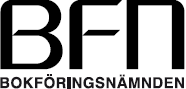 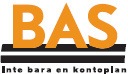 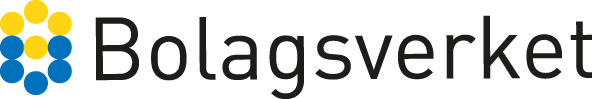 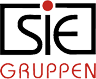 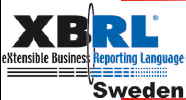 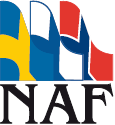 Auktoriserad Redovisningskonsult  och Auktoriserad Lönekonsult
Är du redan auktoriserad och medlem i Srf konsulterna? Grattis! Både du och dina uppdragsgivare vinner på det.

Du som inte är auktoriserad än, kontakta oss så berättar vi mer om
auktorisationen och medlemskap i Srf konsulterna.

Information om auktorisationen, antagningskrav och hur du ansöker om
medlemskap hittar du på srfkonsulterna.se
”Jag träffar dagligen fantastiska entreprenörer som tack vare min kompetens och mina kunskaper, kan
fokusera på det de är bra på!”

Anna, Auktoriserad Redovisningskonsult Srf konsulterna  – Skapar mervärde för företag.
Auktorisationen och medlemskap i Srf konsulterna ger dig:
1. En kraftfull yrkesidentitet
Srf konsulterna marknadsför sina Auktoriserade konsulter mot företag, myndigheter, politiker, företagarorganisationer, kommuner banker, försäkringsbolag, advokater, med flera.
Srf konsulternas varumärke ger dig en tydlig identitet som professionell konsult och rådgivare.

2. Den förmånligaste branschförsäkringen
Srf konsulterna kan tack vare auktorisationen, erbjuda sina medlemmar inom redovisning en förmånlig, branschanpassad och mycket konkurrenskraftig försäkring.
Auktorisationen och medlemskap i Srf konsulterna ger dig:
3. Branschanpassad information och smarta verktyg:
Medlemstidningen Konsulten 6 nr/år (finns också som webbtidning)
Branschtidningen Företagsaktuellt (6 nr/år)
Srf Böckerna (Srf Redovisning, Srf Skatt och associationsrätt, Srf Deklaration, Reko och SALK)
Srf Ekonomifakta
Srf konsulternas hemsida inklusive medlemsinloggning med branschanpassad information och smarta verktyg
Tillgång till ett basutbud av Srf Dokumentmallar
Srf konsulternas analysverktyg
Medlemsrabattavtal hos branschens ledande leverantörer
Möjlighet att som auktoriserad köpa vår hemsideslösning
Auktorisationen och medlemskap i Srf konsulterna ger dig:
4. Användbara medlemsförmåner:
Srf konsulternas branschanpassade utbildningar med medlemsrabatt  
Medlemsservice från Srf-kontoren
Lokala kretsaktiviteter och erfarenhetsutbyte
Srf Frågeservice – Redovisning 
Srf Frågeservice – Skatt
Srf Frågeservice – Lön 
Srf Frågeservice – Juridik
Srf Frågeservice – Reko och kvalitet
Frågebank med vanliga frågor & svar
...och ett nätverk av 6 000 branschkollegor!
Läs mer om Srf konsulterna, auktorisationen, medlemskap, branschnyheter och alla våra utbildningar på vår webbplats:
srfkonsulterna.se